Volcanoes and Mountain Forming
Volcanoes
Formed by “hot spots” in the Earth’s core.  Rising heat sets the molten material of the mantle into huge circular motions
As convection currents 
	swirl, they drag pieces of 
	the lithosphere up with 
	them
Cracks open along plate 
	edges and magma forces 
	its way through
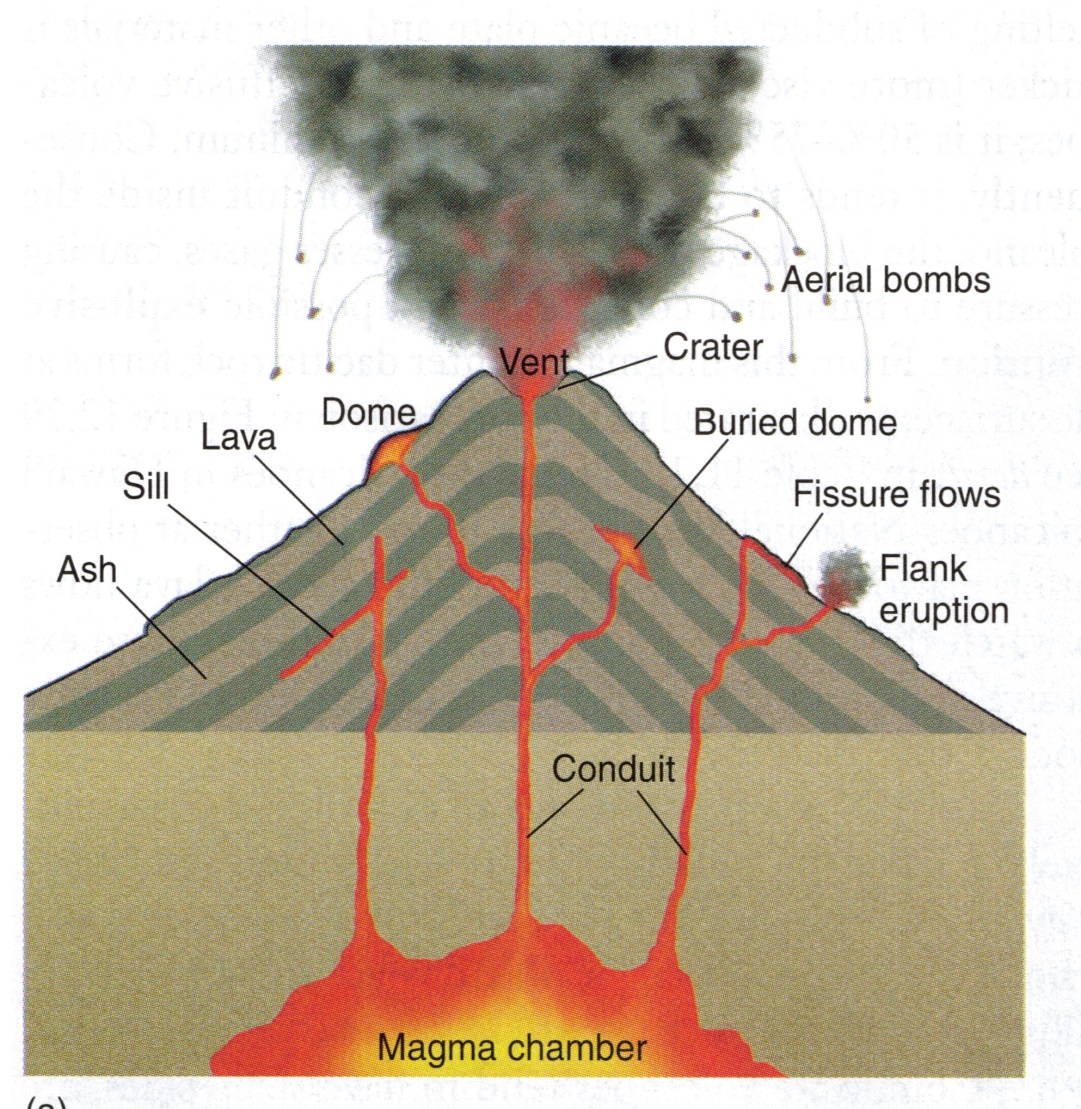 [Speaker Notes: Play volcano forming video, insert diagram of volcanoes: pg390 geosystems]
Mount St. Helens
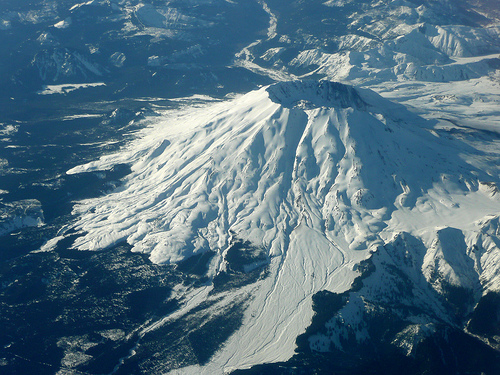 [Speaker Notes: Insert photos of major volcanoes]
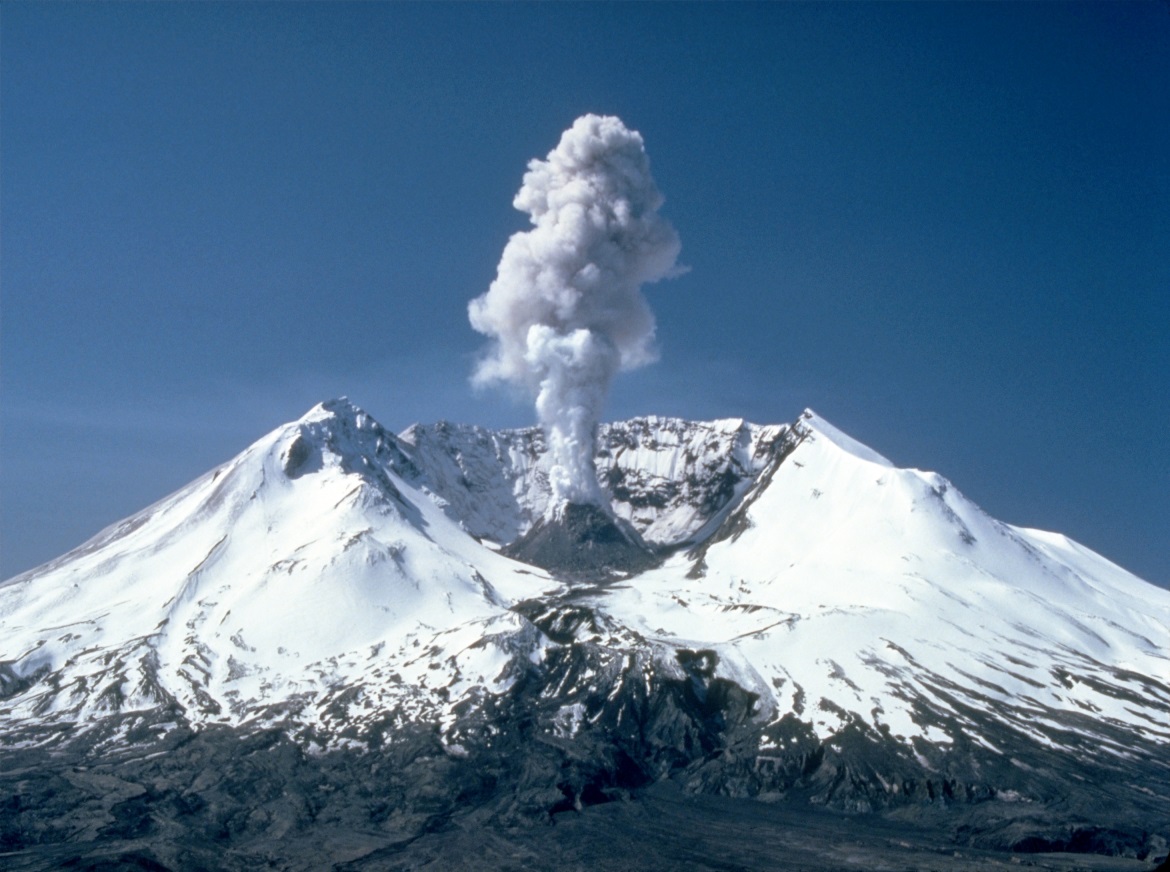 Mt. St. Helens
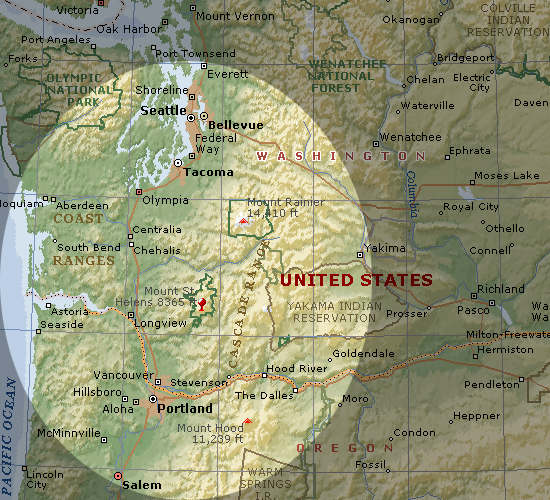 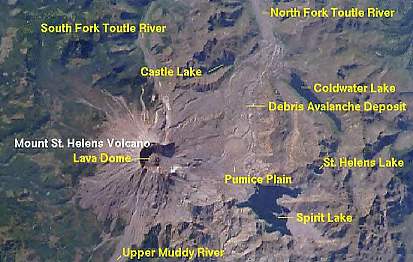 Mountains
Formed when two tectonic plates collide with one another
Two types of mountain building processes:  
1)  Folding  2)  Faulting
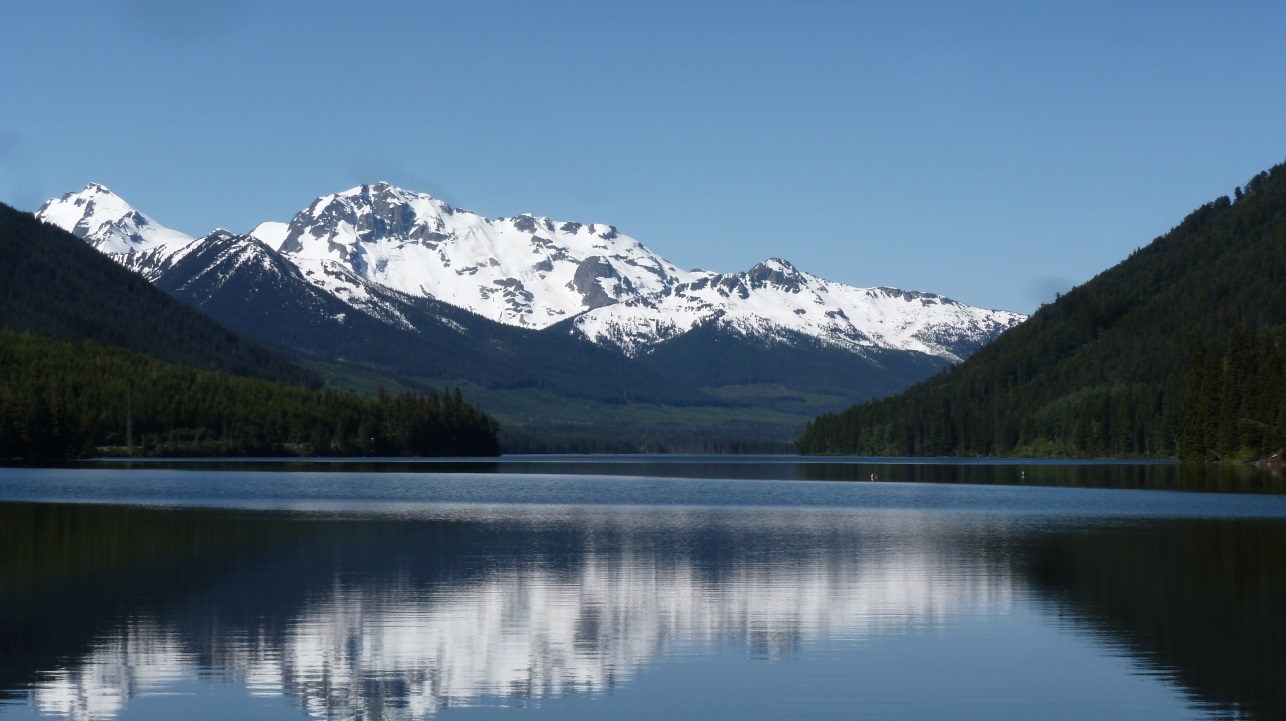 [Speaker Notes: Start with sheet of paper in between two textbooks demonstrations; insert photo of mountains; play video of mountain formation]
Fold Mountains
Fold mountains can be created by a process of subduction or uplift
Subduction occurs when two plates collide and one plate is forced downwards, while the other plate ‘scrunches’ upward
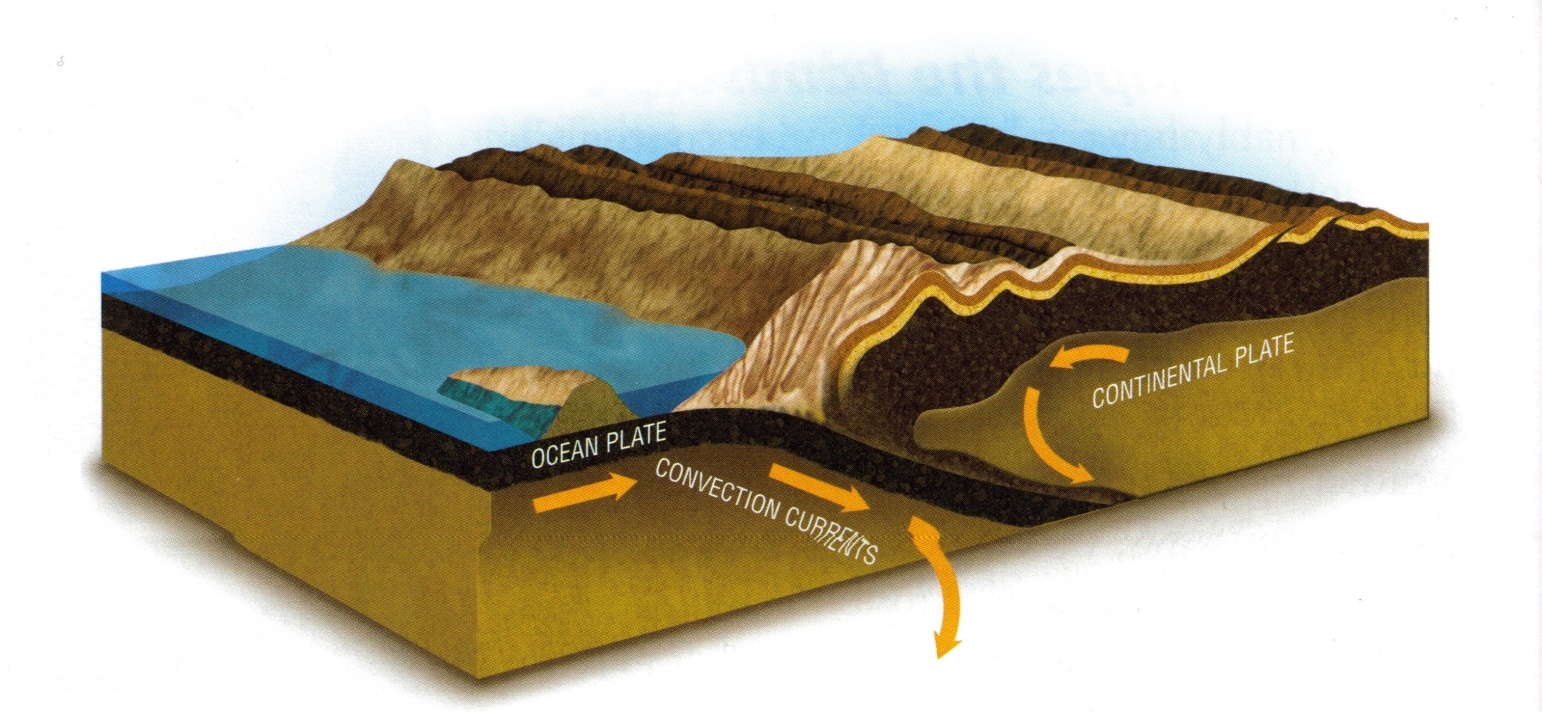 [Speaker Notes: Insert diagram of subduction, page 14, encounter canada]
Fold Mountains
Uplift occurs when two plates push against each other and both are crumpled upwards
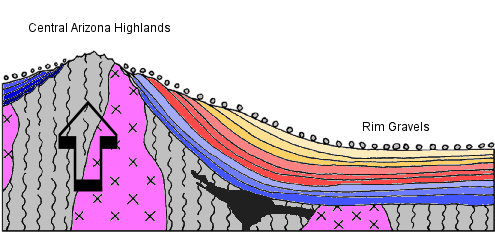 [Speaker Notes: Insert diagram of uplift]
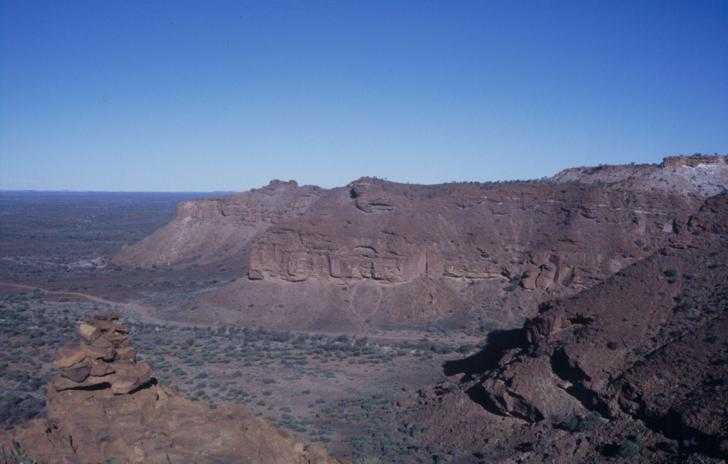 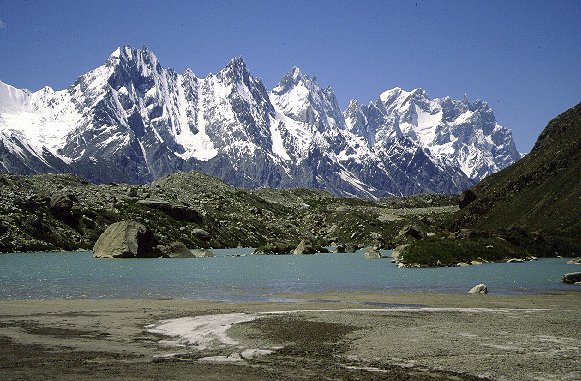 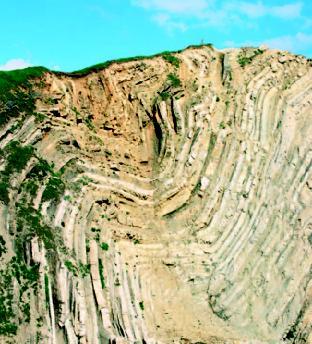 [Speaker Notes: Insert photos of fold mountains]
Faulting
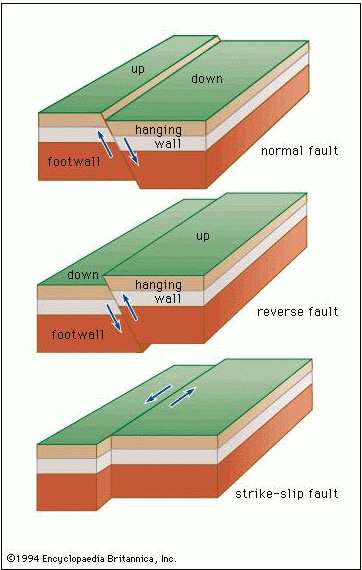 Faulting is the movement of plates along a crack (fault) or cracks in the earth’s crust
There are three different types of faults: normal faults, reverse faults, and strike-slip faults
Faulting
Faulting occurs as a result of different types of stress and strain: tension, compression and shear
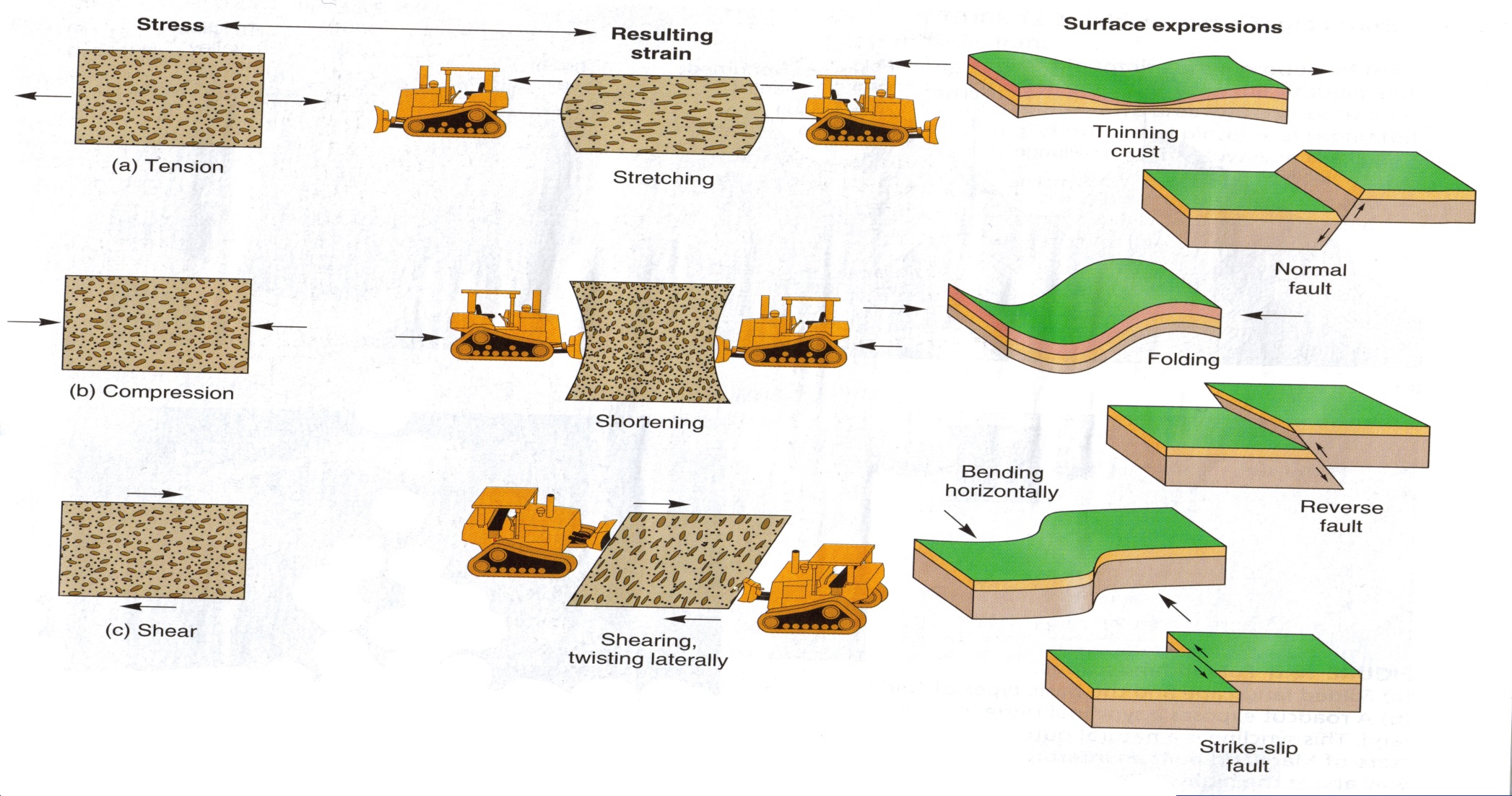 [Speaker Notes: Insert graphic, page 365 from geosystems]
Faulting
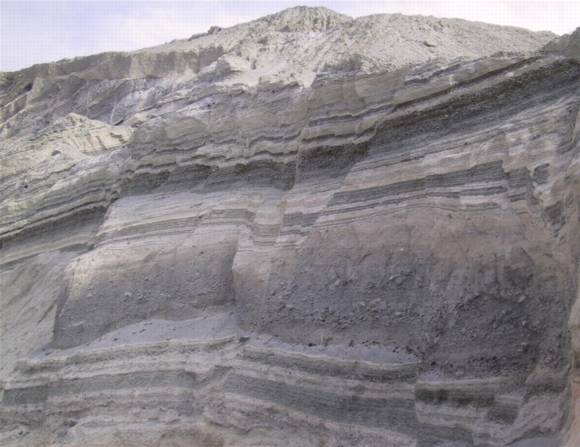 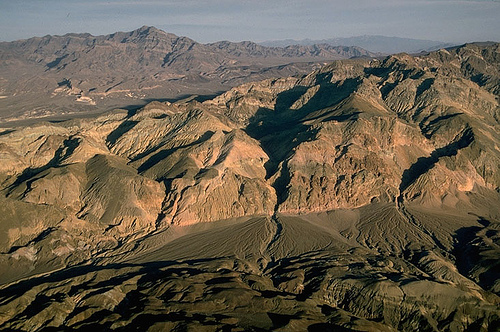 [Speaker Notes: Insert other photo of fault]
San Andreas Fault
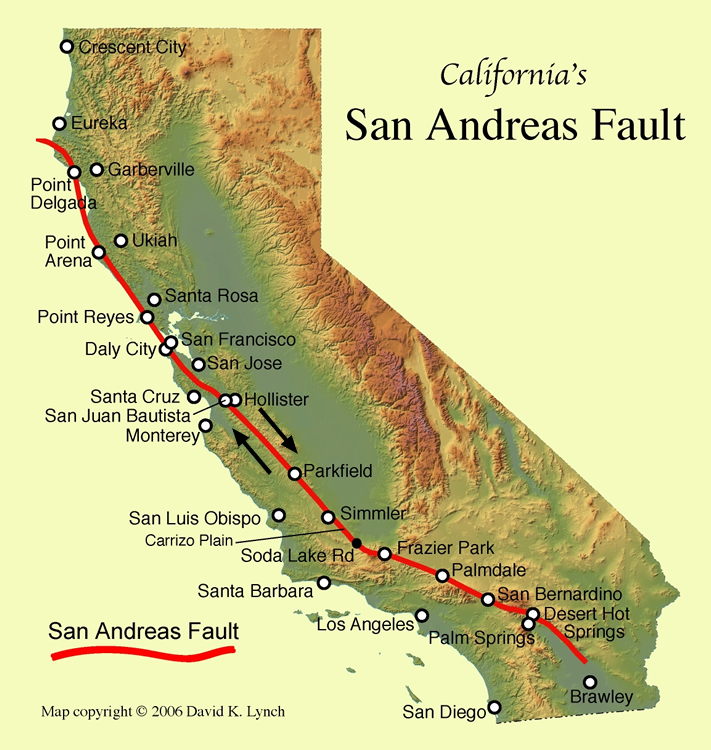 One of the largest, most active faultines in the world
Responsible for most of California’s earthquakes
San Andreas Fault
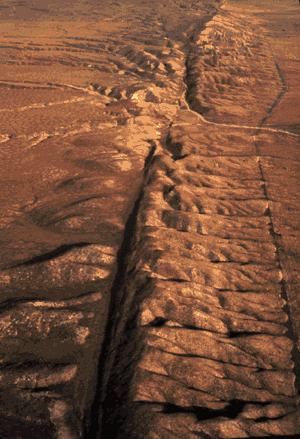 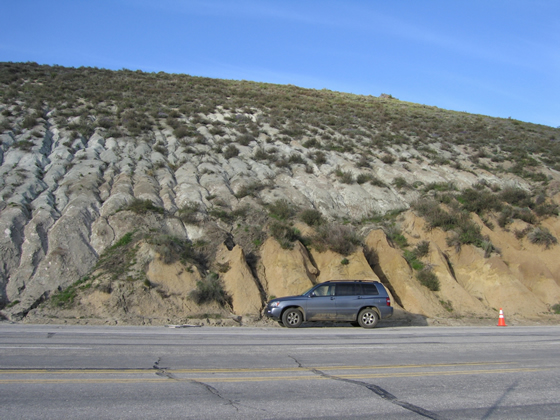